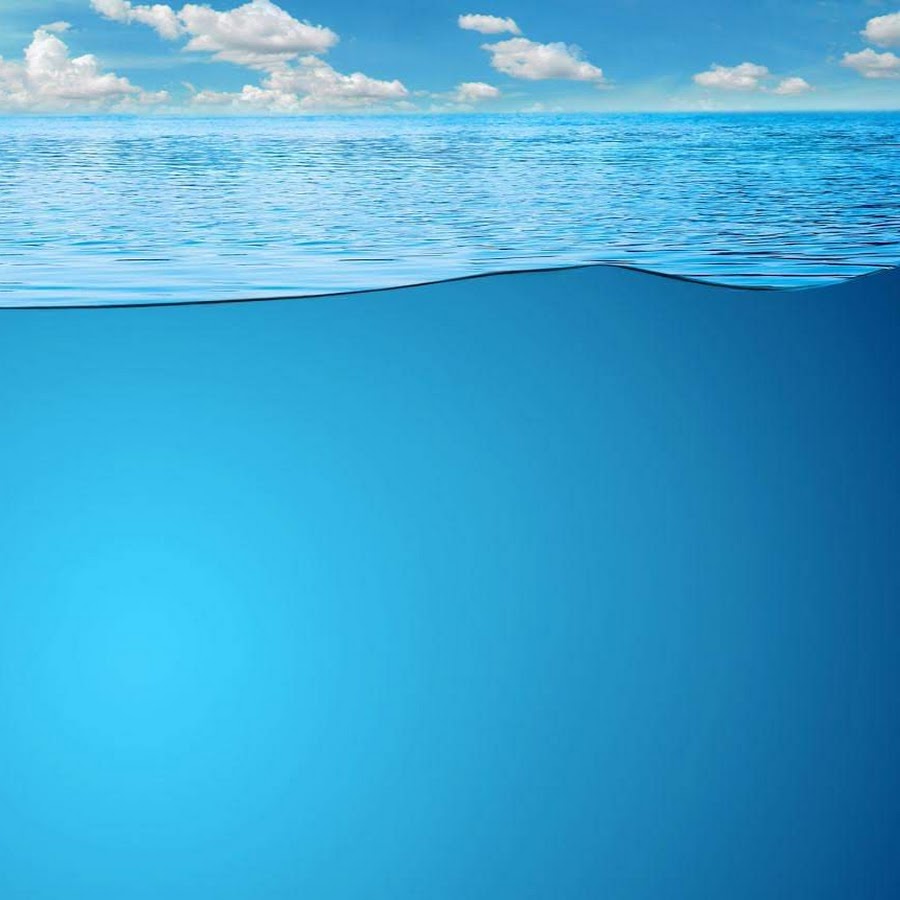 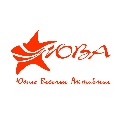 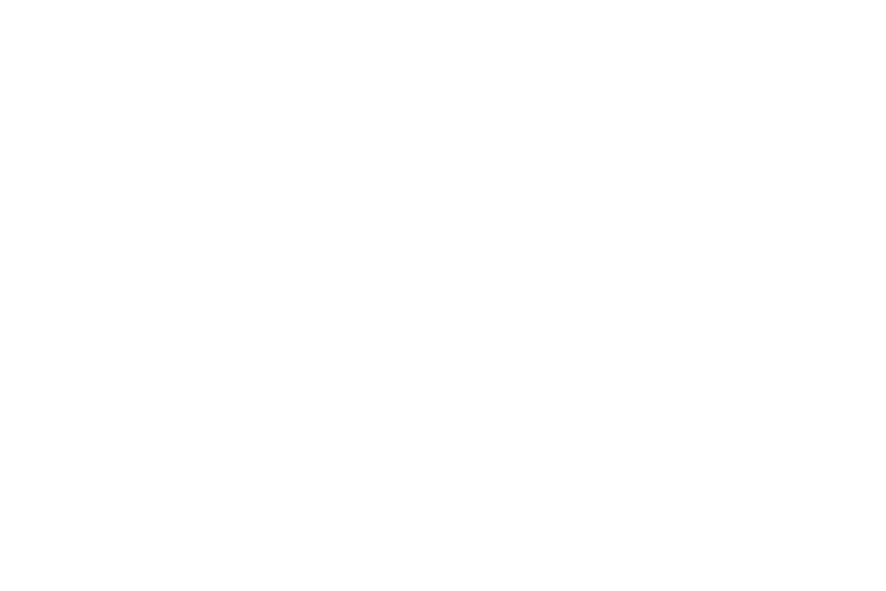 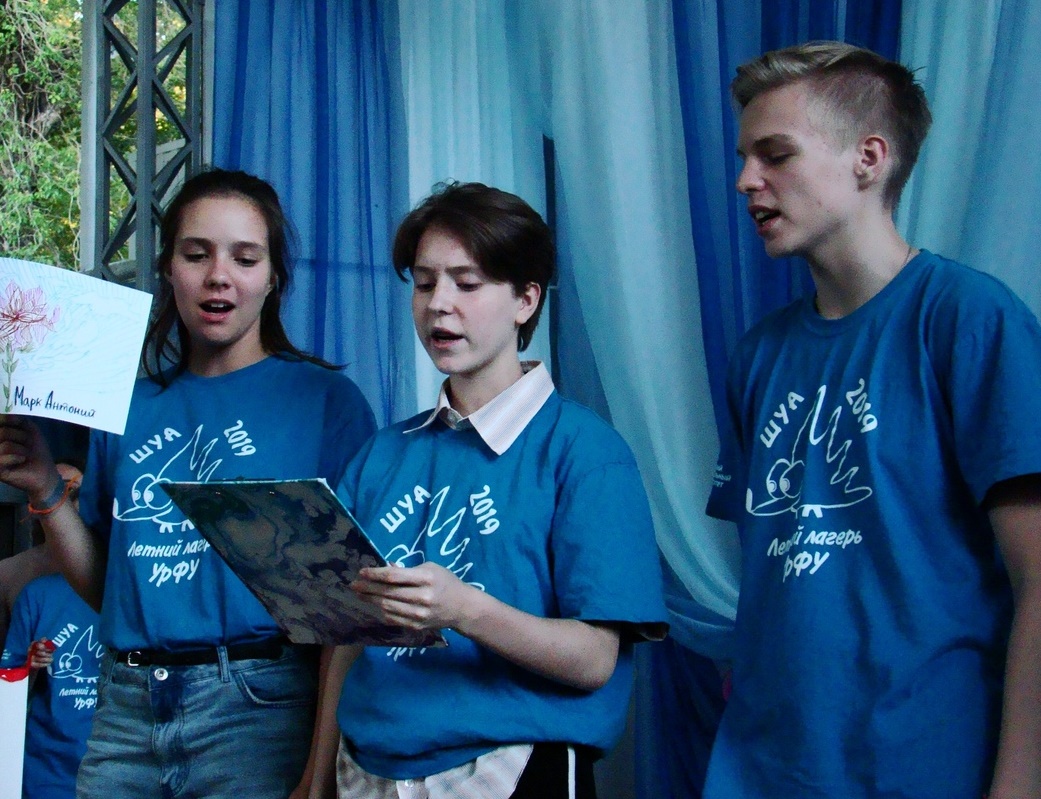 ШКОЛА УСПЕШНОГО АБИТУРИЕНТА 2023
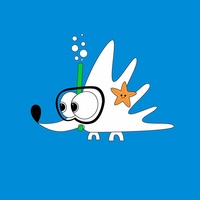 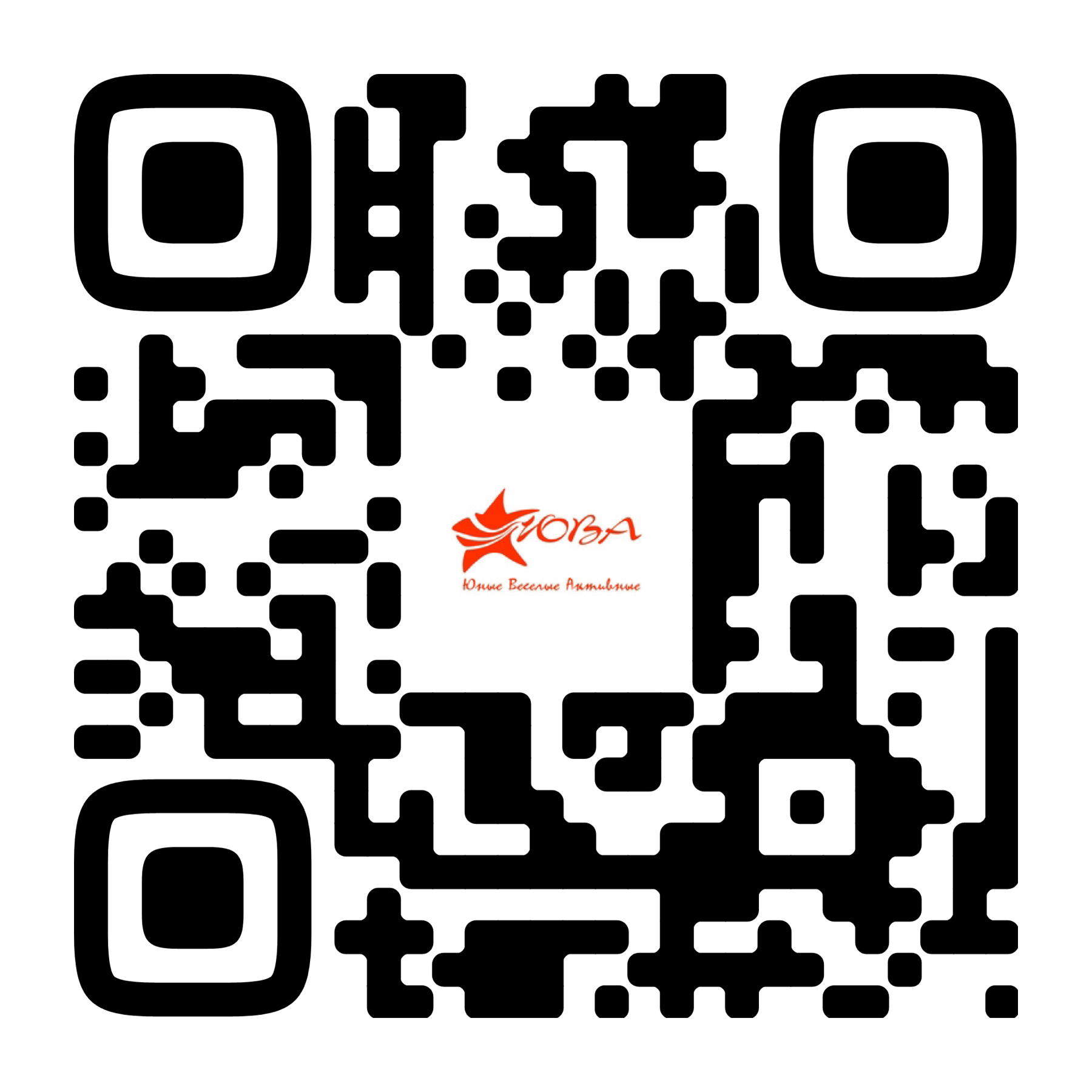 ЧТО ТАКОЕ ШКОЛА УСПЕШНОГО АБИТУРИЕНТА?ШУА  работает более 15 лет и подготовил к поступлению в университет более 3000 ребят.
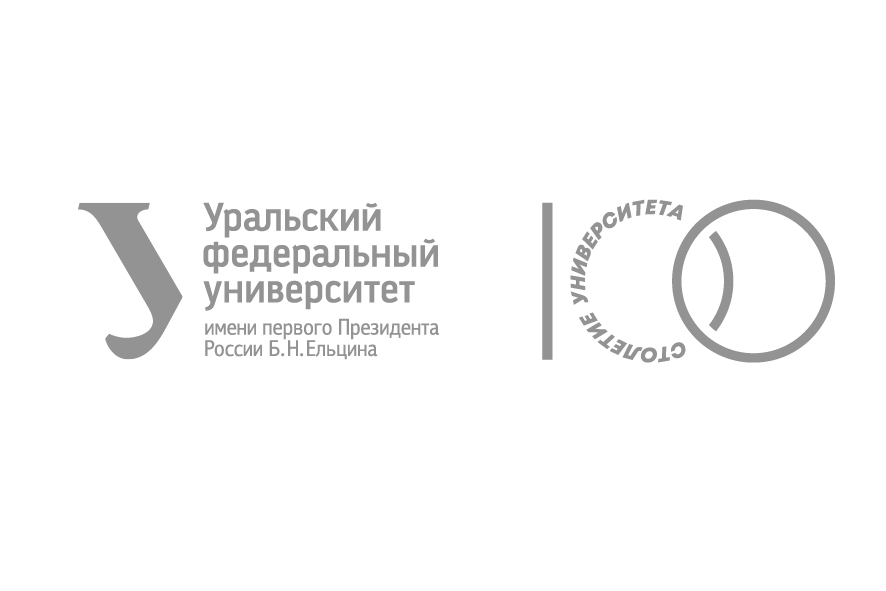 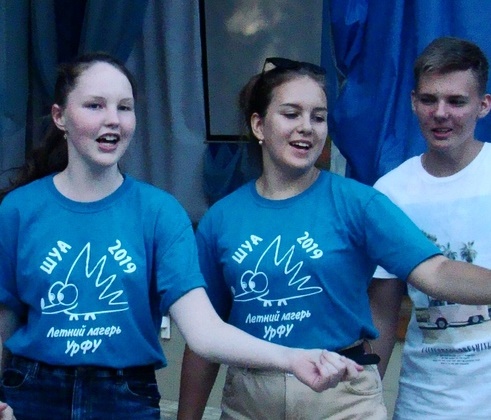 ШУА – это летний университетский профориентационный лагерь. Он предназначен 
помочь  будущим абитуриентам определиться с выбором будущей профессии, 
разобраться в многообразии направлений подготовки и программ университета, 
познакомить с университетской культурой и студенческой жизнью.
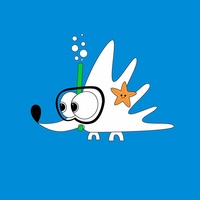 ОБРАЗОВАТЕЛЬНАЯ ПРОГРАММА
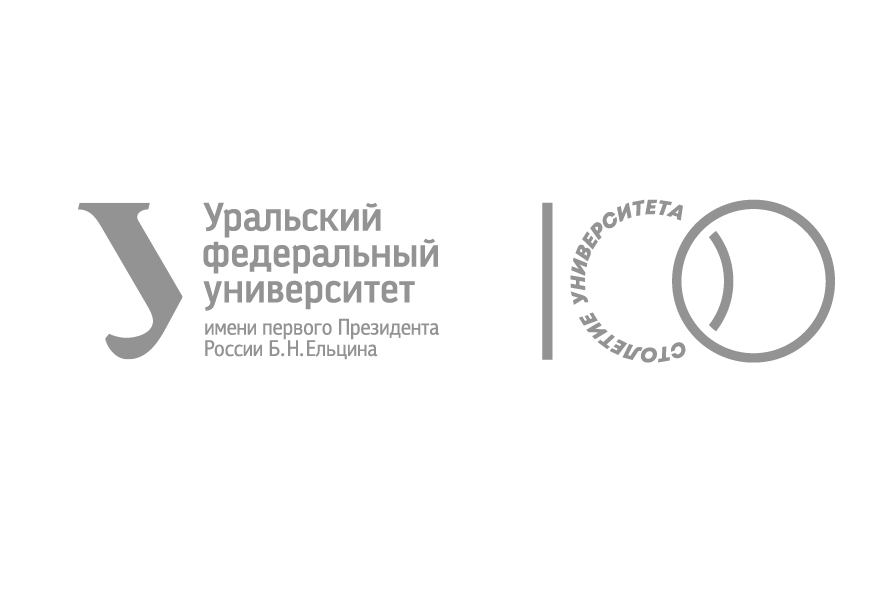 профориентационные мероприятия 

психологические тренинги 

занятия по профилям
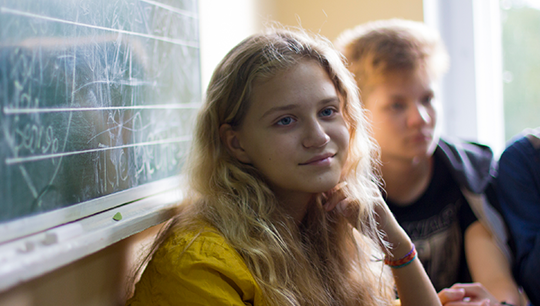 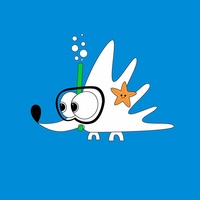 ОБРАЗОВАТЕЛЬНЫЕ ПРОФИЛИ ШУА-2021
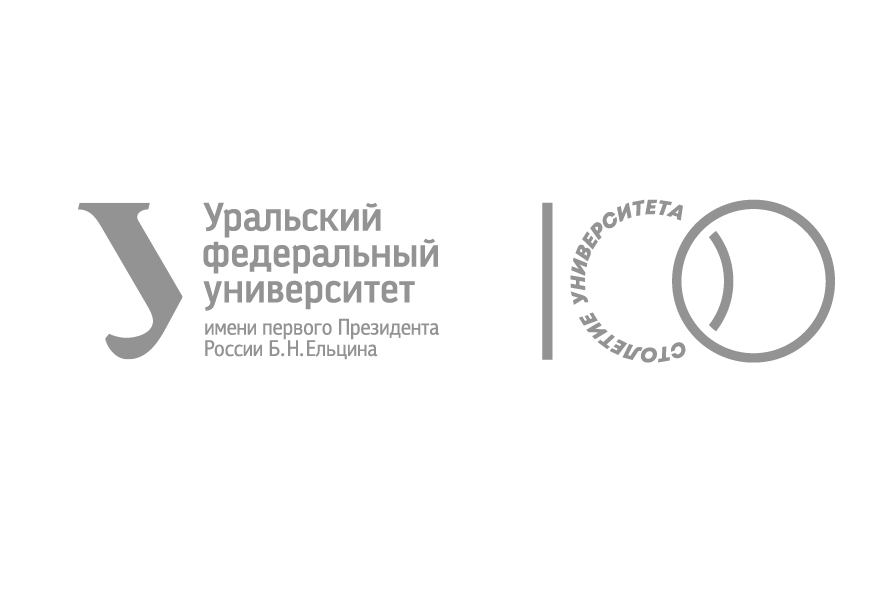 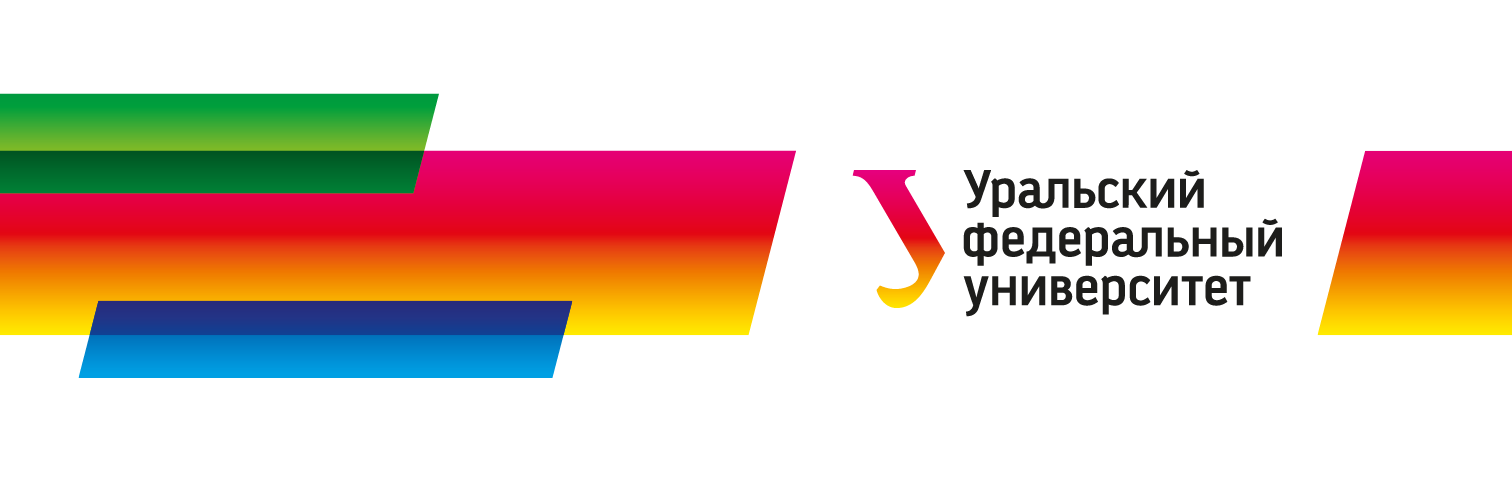 гуманитарный профиль (история, обществознание, русский язык) 

физико-математический профиль (профильная математика, физика, информатика)

химико-биологический профиль (химия, биология, русский язык)
По итогам смены участникам выдается
СЕРТИФИКАТ о прохождении учебной
программы в количестве 36 часов.
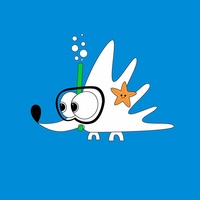 ОБРАЗОВАТЕЛЬНАЯ ПРОГРАММА
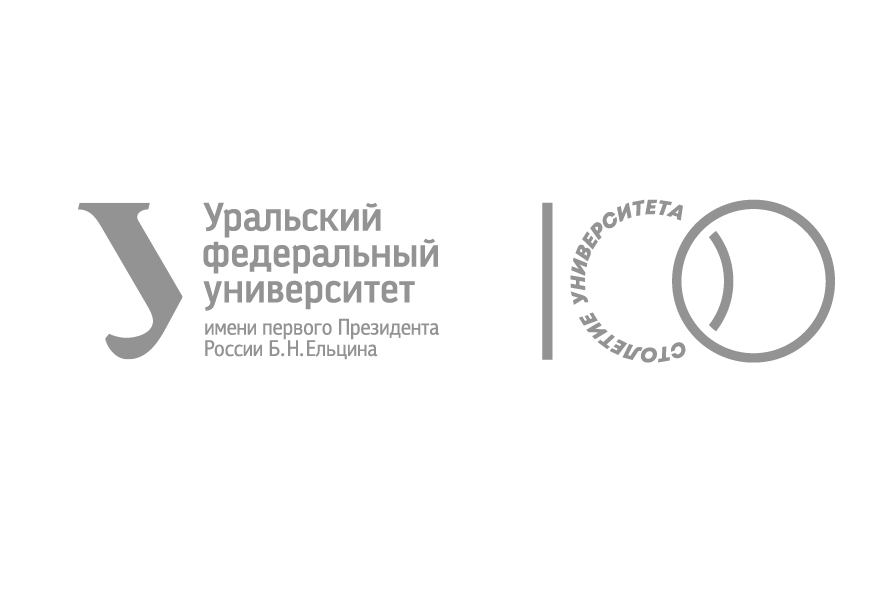 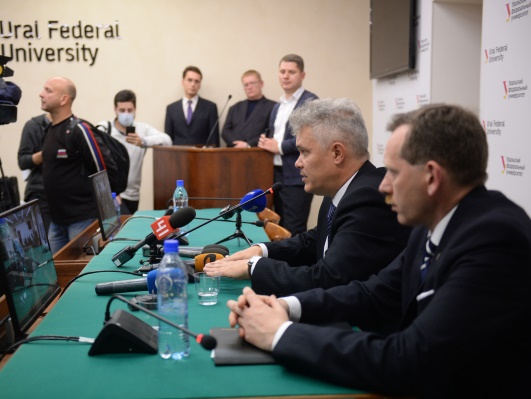 занятия проводят высококвалифицированные специалисты – преподаватели УрФУ с использованием авторских методик преподавания
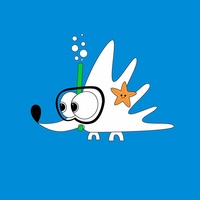 ШУА - день открытых дверей университета каждый день!
ГУМАНИТАРНЫЙ ПРОФИЛЬ
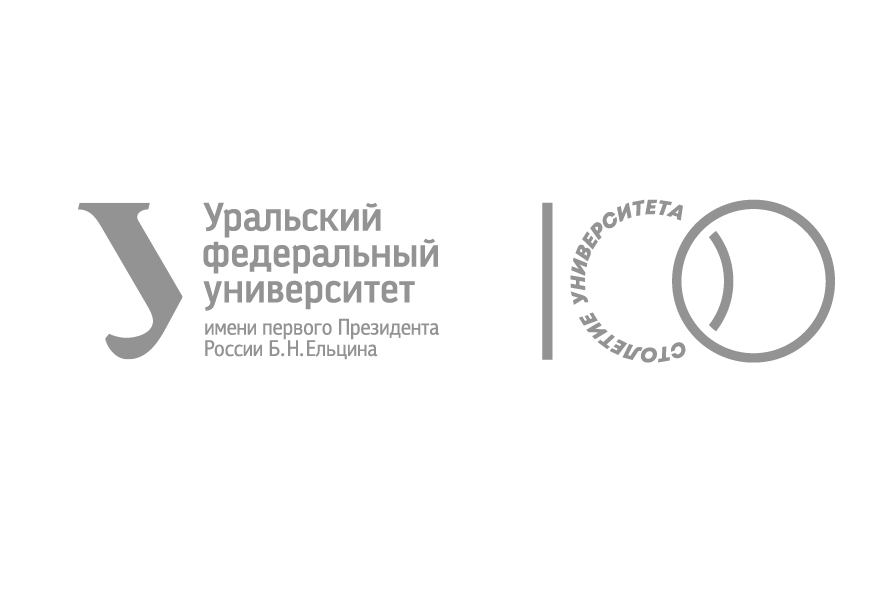 История 		        – 10 часов

Обществознание	        – 10 часов

Русский язык 	   	– 8 часов

Университетоведение 	– 4 часа
 
Психология 			– 4 часа
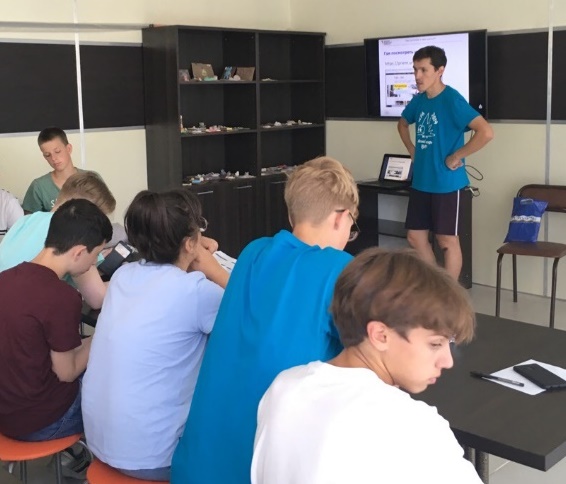 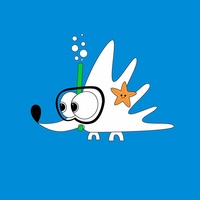 ФИЗИКО-МАТЕМАТИЧЕСКИЙ ПРОФИЛЬ
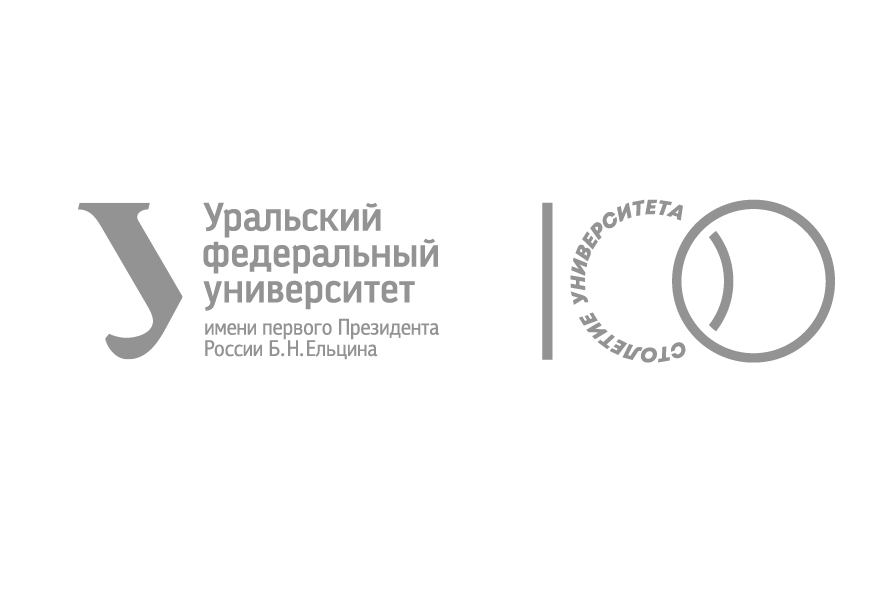 Профильная математика – 10 часов

Физика 			    – 10 часов

Информатика 		      – 8 часов

Университетоведение 	      – 4 часа 

Психология 			      – 4 часа
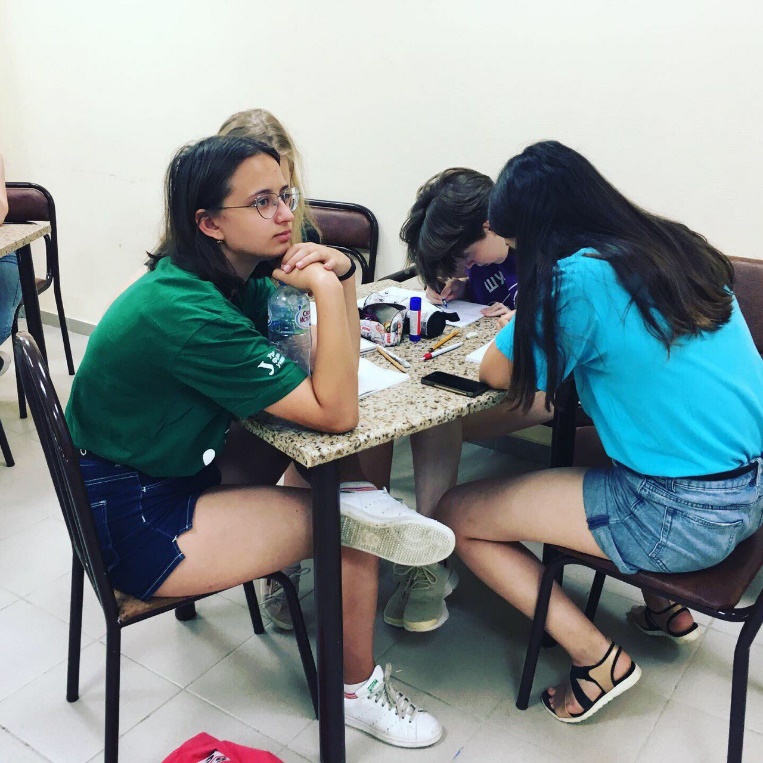 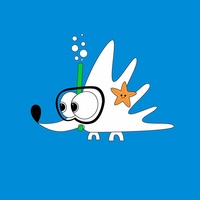 ХИМИКО-БИОЛОГИЧЕСКИЙ ПРОФИЛЬ
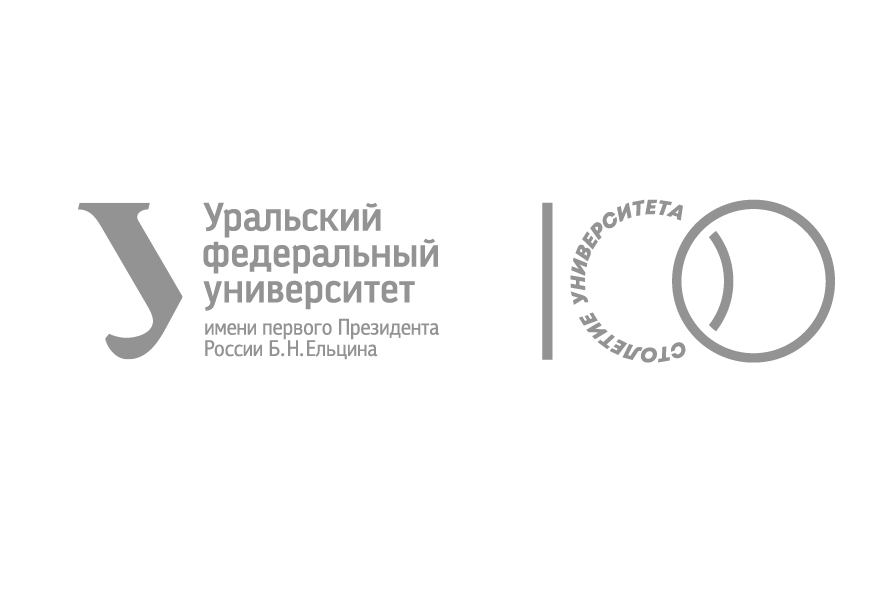 Химия				– 10 часов

Биология 			– 10 часов

Русский язык		 – 8 часов

Университетоведение 	– 4 часа 

Психология 			– 4 часа
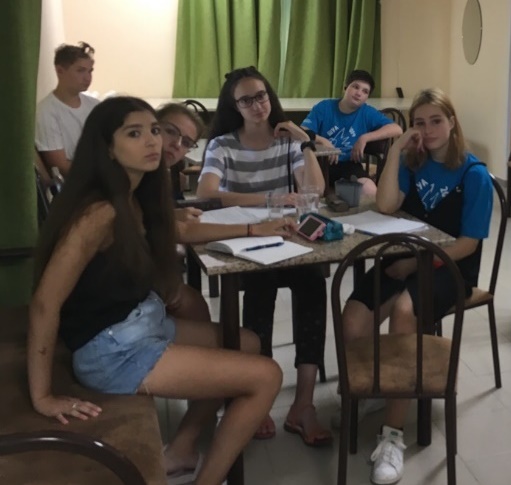 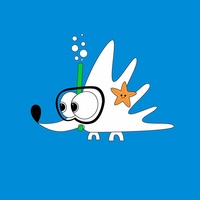 ШКОЛА УСПЕШНОГО ШКОЛЬНИКА
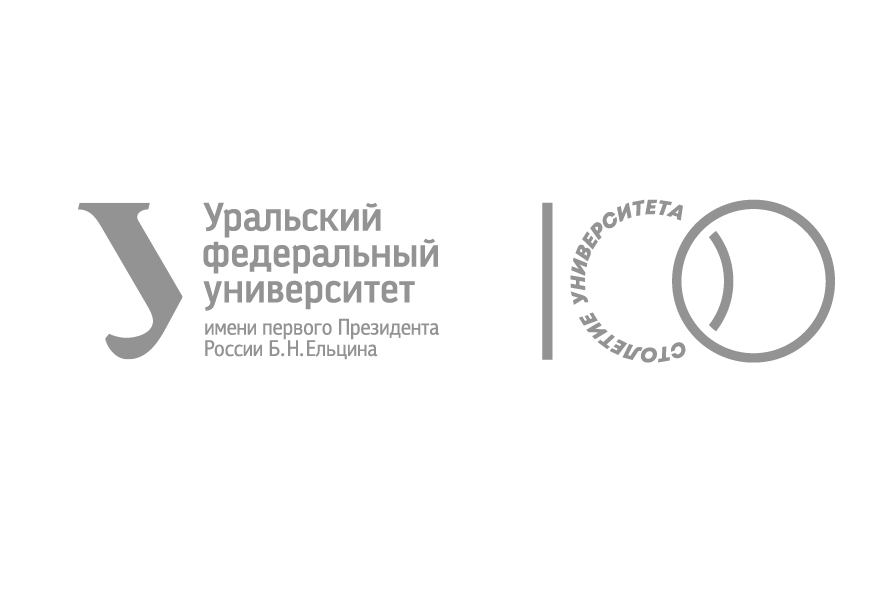  Образовательная программа для школьников, окончивших 6-7 классы,  ориентированная на развитие мотивации к обучению, интереса к достижениям современной науки
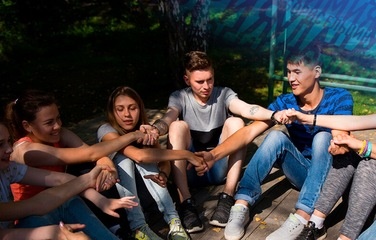 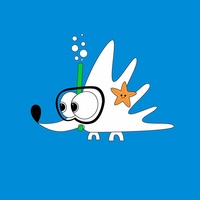 ШКОЛА УСПЕШНОГО ШКОЛЬНИКА
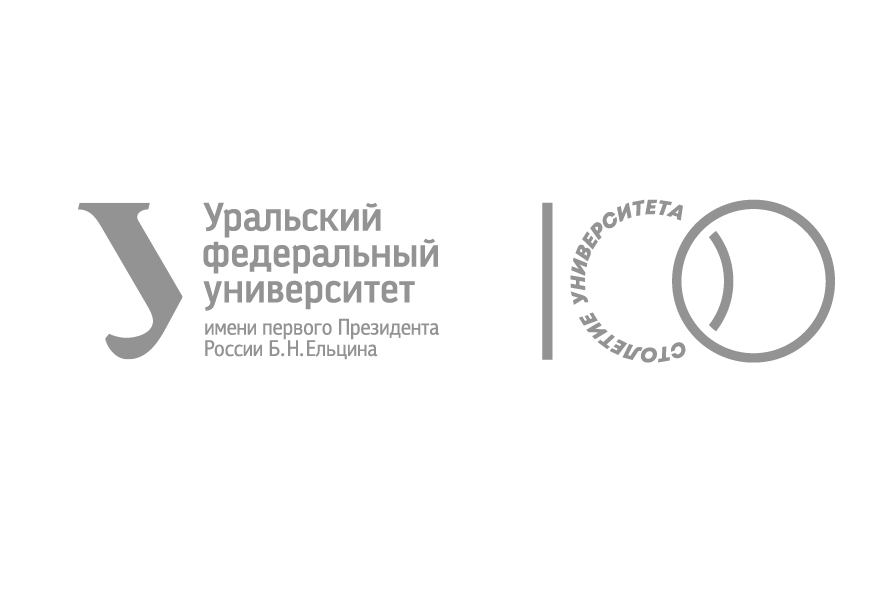 В программе Школы:

Занимательная математика

Увлекательная химия и биология

Русский язык

Психология
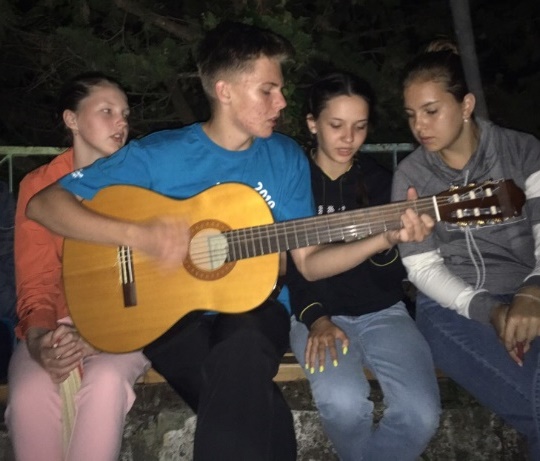 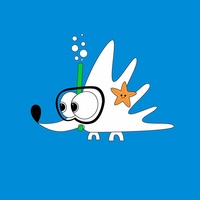 ПРИГЛАШАЕМ УЧАСТВОВАТЬ В ПРОГРАММАХ ШУА
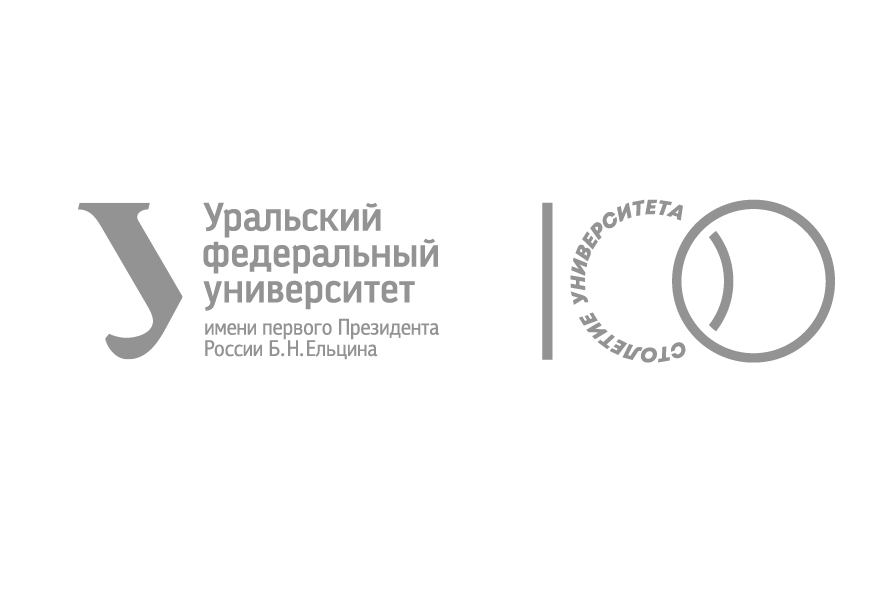 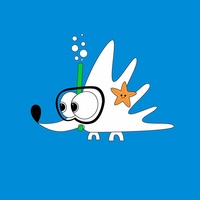 ребят, окончивших 6 - 7 классы
     (ШКОЛА УСПЕШНОГО ШКОЛЬНИКА) 

учеников, окончивших 8 - 10 классы
      (ШКОЛА УСПЕШНОГО АБИТУРИЕНТА)
ПРИГЛАШАЕМ УЧАСТВОВАТЬ В ПРОГРАММАХ ШУА
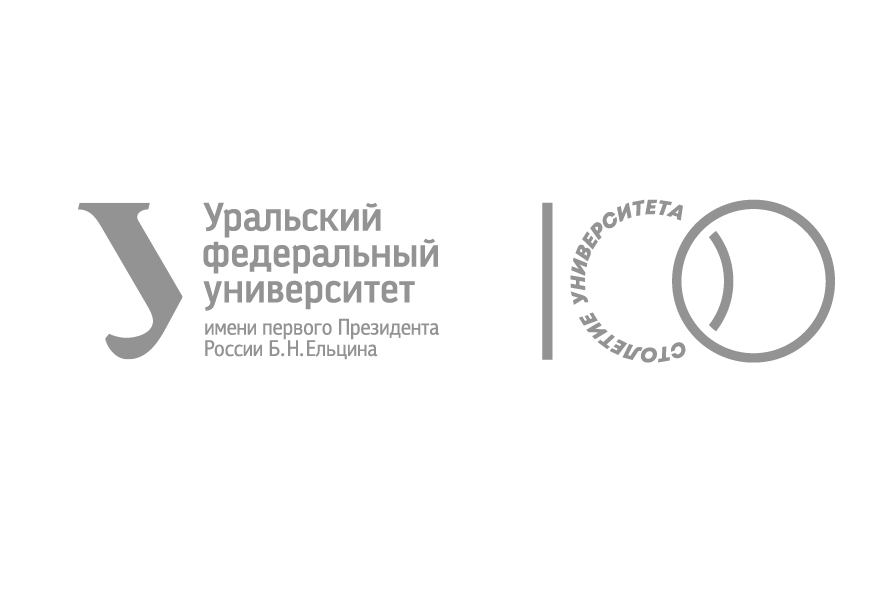 В ШУА каждый сможет:

получить новые знания
задать интересующие вопросы специалистам университета
определиться с выбором будущей профессии
оздоровиться на морском побережье перед школьными занятиями
завести новых друзей, а также интересно провести время со сверстниками
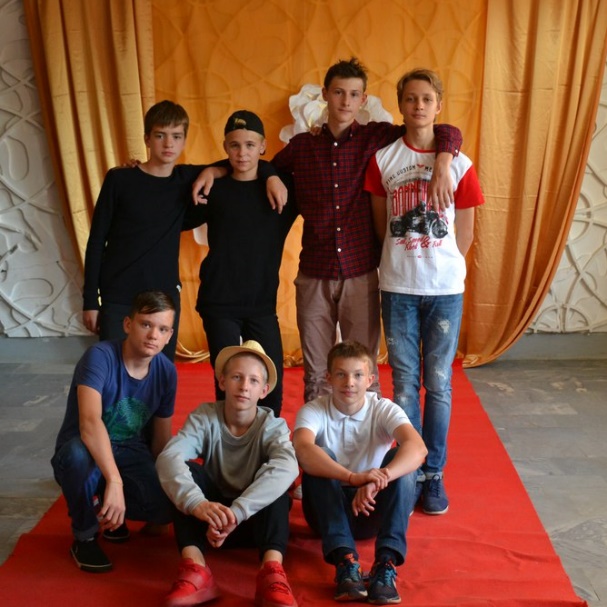 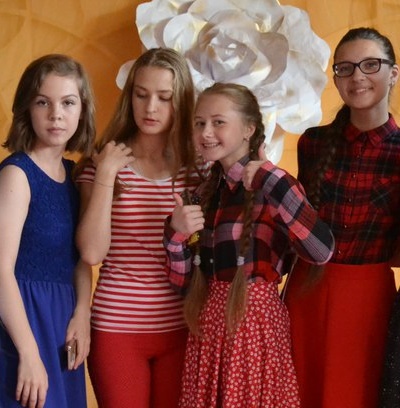 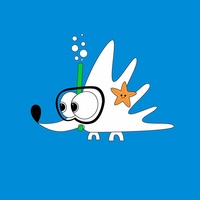 ФОРМИРОВАНИЕ ОТРЯДОВ
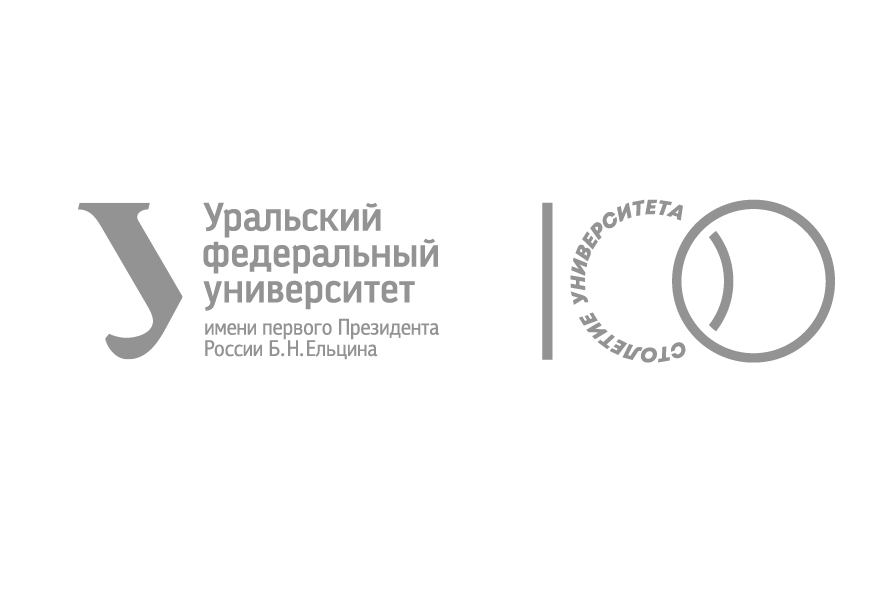 Из ребят одного возраста

25-30 человек в отряде
3 педагога на отряд:

Воспитатель
Вожатый
Куратор от университета (для обеспечения учебной работы)
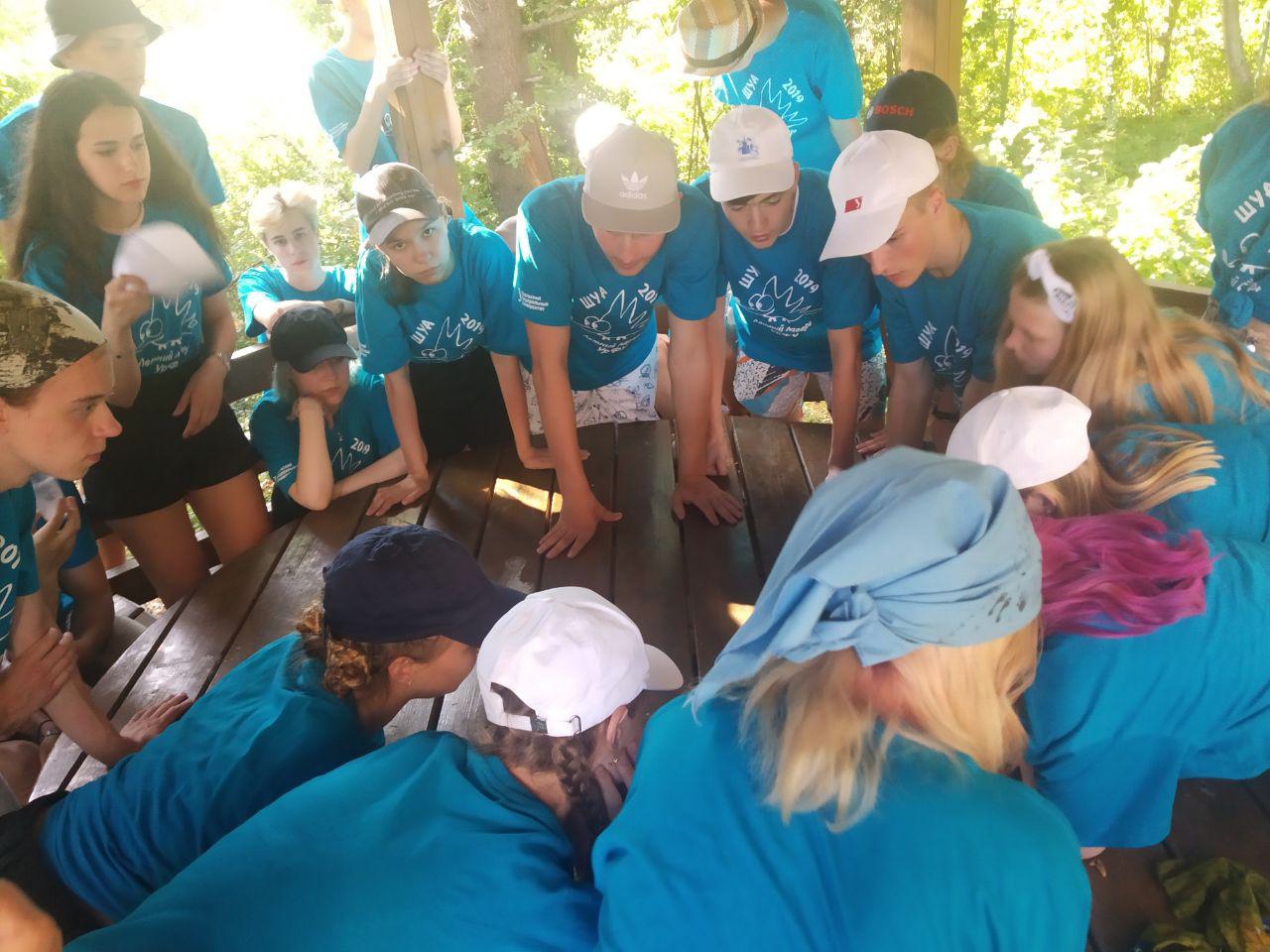 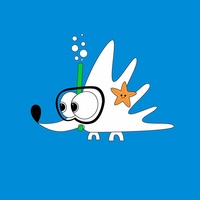 ТРАДИЦИОННАЯ РАЗВЛЕКАТЕЛЬНАЯ ПРОГРАММА
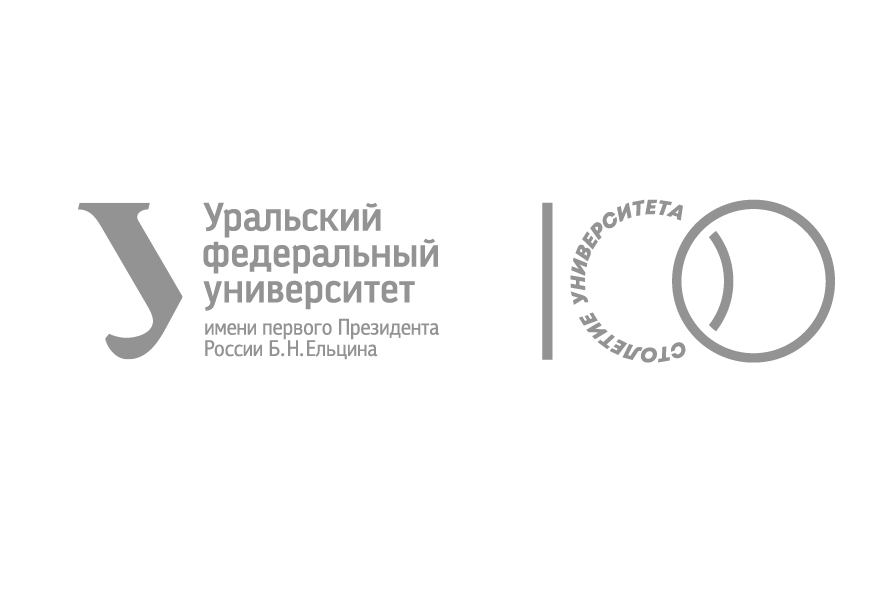 Большая Вредная Игра, квест- «Зарница», интеллектуальные игры

Шоу-программы и концерты

Кинофестиваль и киноклуб

Спортивные секции и соревнования

Творческие студии
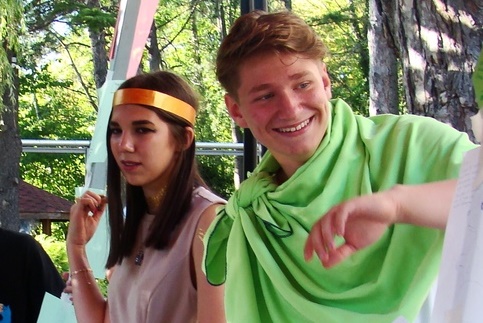 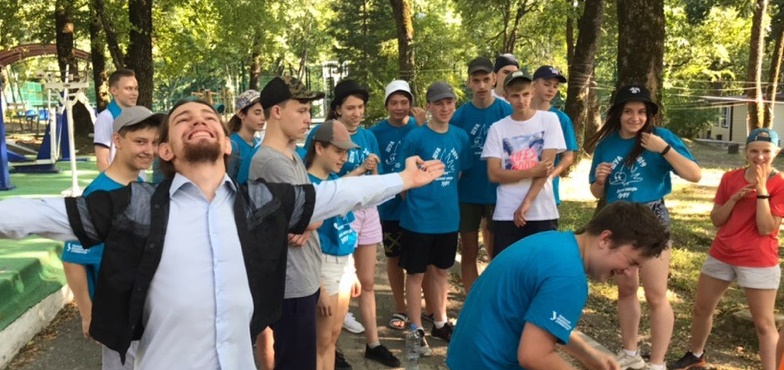 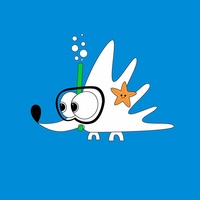 РУКОВОДСТВО ШУА
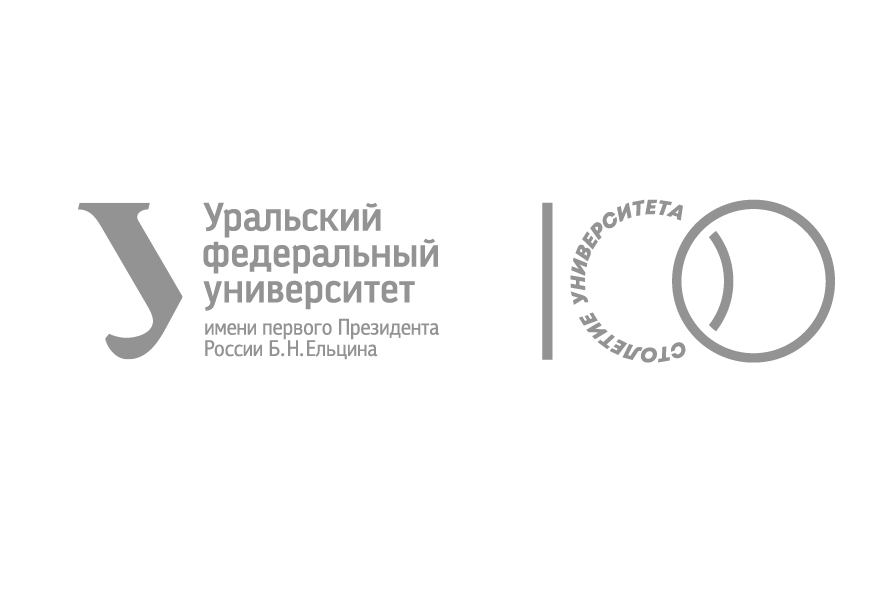 Руководитель проекта: 

Черепанова Екатерина Сергеевна

 доктор философских наук, профессор
директор Института профессиональной переподготовки и повышения квалификации
 основатель и идеолог проекта ШУА с момента основания в 2004 г.
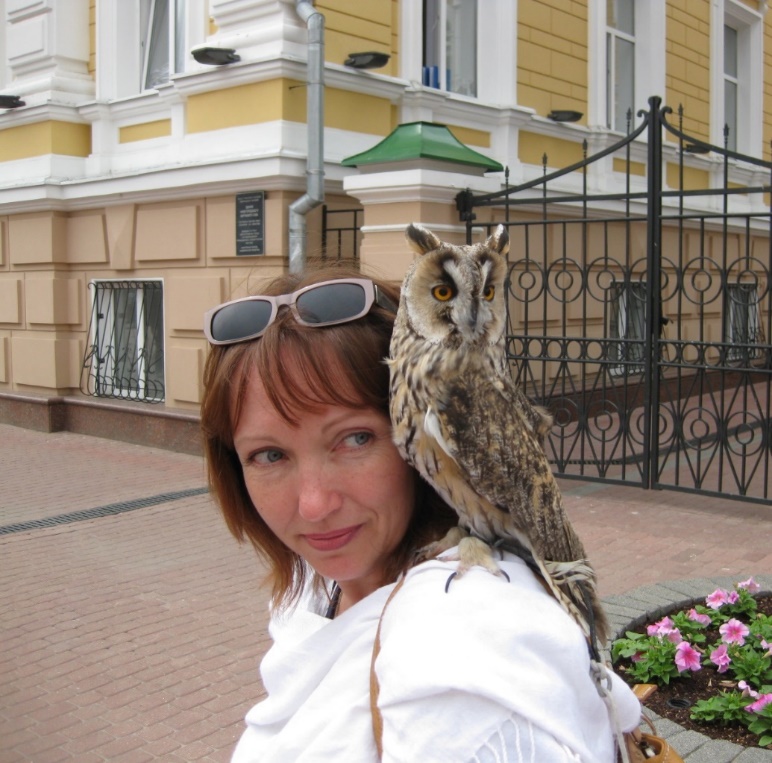 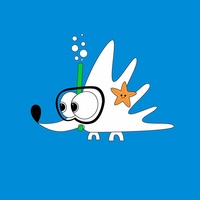 РУКОВОДСТВО ШУА
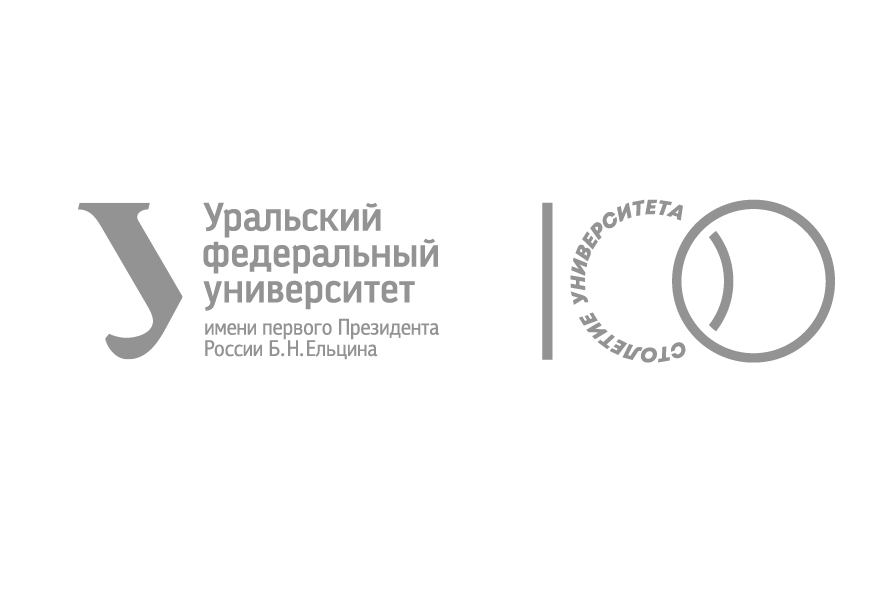 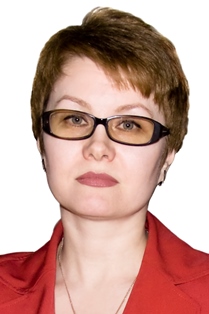 Коммерческий директор и преподаватель ШУА: 
Мельникова Елена Владимировна

кандидат философских наук, доцент
составитель и рецензент пакетов заданий по обществознанию для олимпиад разных уровней
эксперт по профилю "Обществознание" комиссии Российского совета олимпиад школьников
подготовила победителей и призеров всероссийских олимпиад по обществознанию
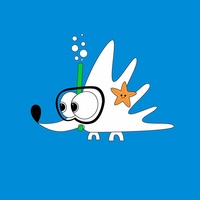 РУКОВОДСТВО ШУА
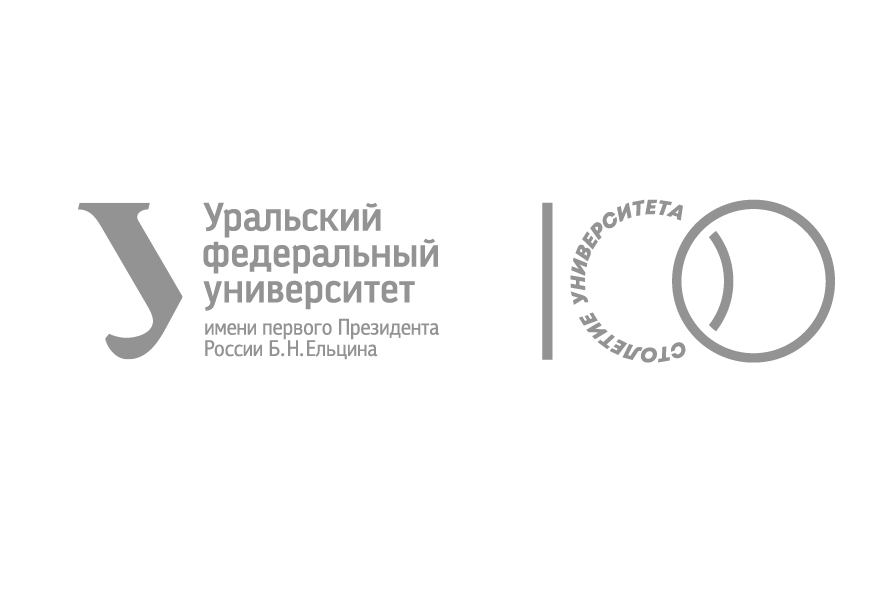 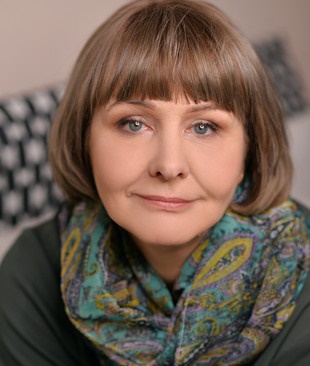 Завучи проекта ШУА: 

Батюта Екатерина Анатольевна

кандидат философских наук, доцент
директор Центра практической психологии и психоанализа ИППК
имеет дополнительные квалификации по английскому языку, сфере туризма и гостеприимства, конфликтологии.
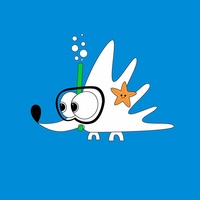 РУКОВОДСТВО ШУА
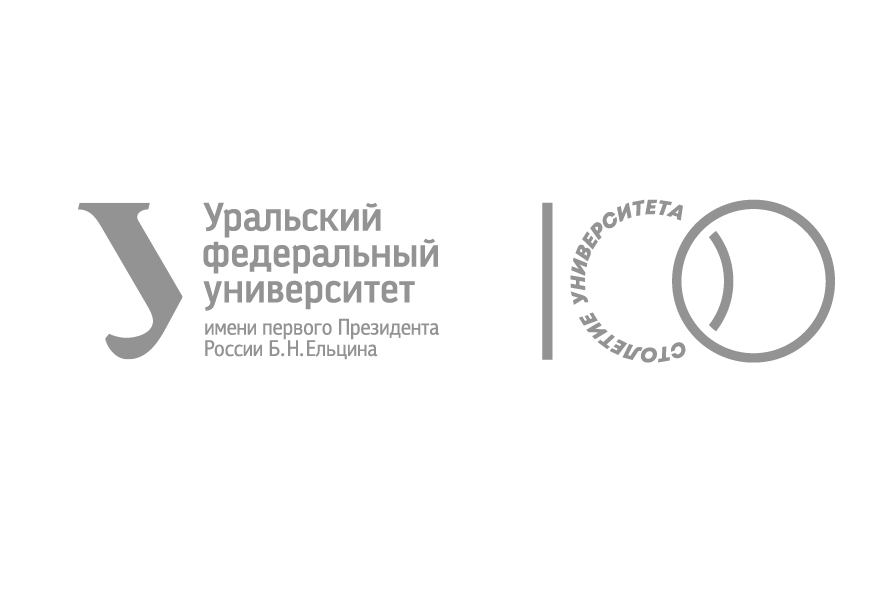 Завучи проекта ШУА: 

Давлетшина Анна Маратовна

магистр философии, ассистент департамента философии УрФУ
организатор и разработчик заданий для научно-практических конференций школьников и олимпиад по обществознанию
профессиональная переподготовка по конфликтологии, медиации и педагогической деятельности
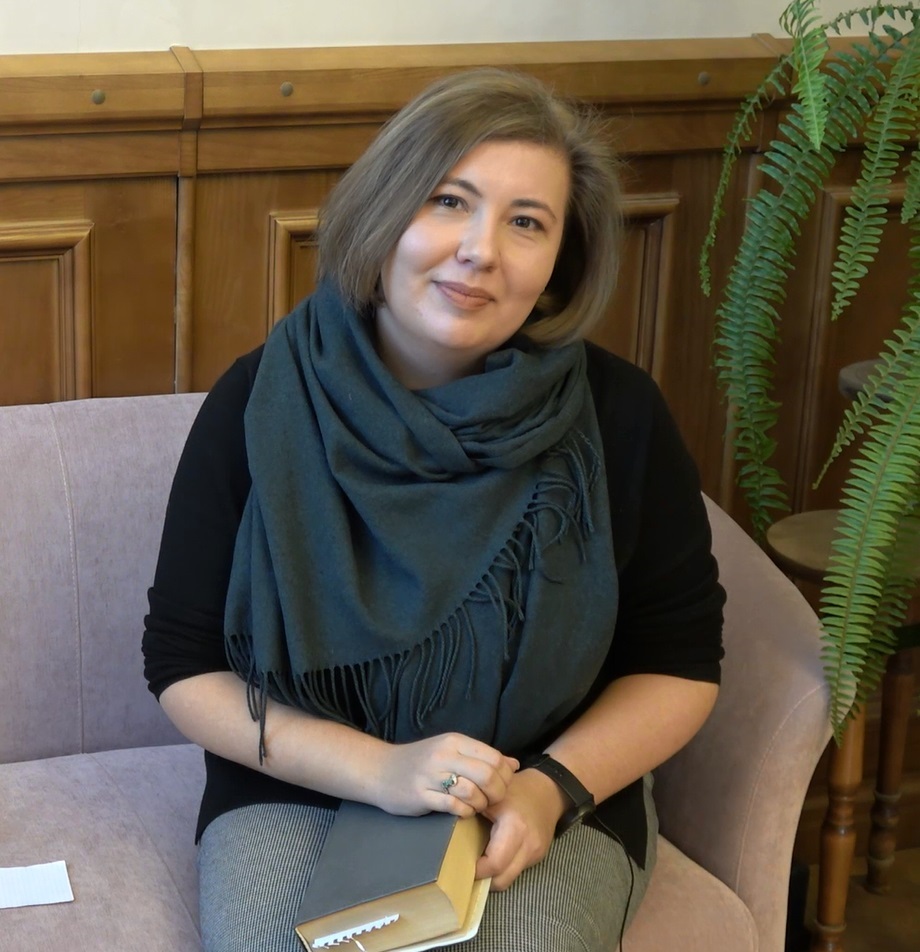 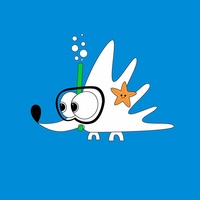 РУКОВОДСТВО ШУА
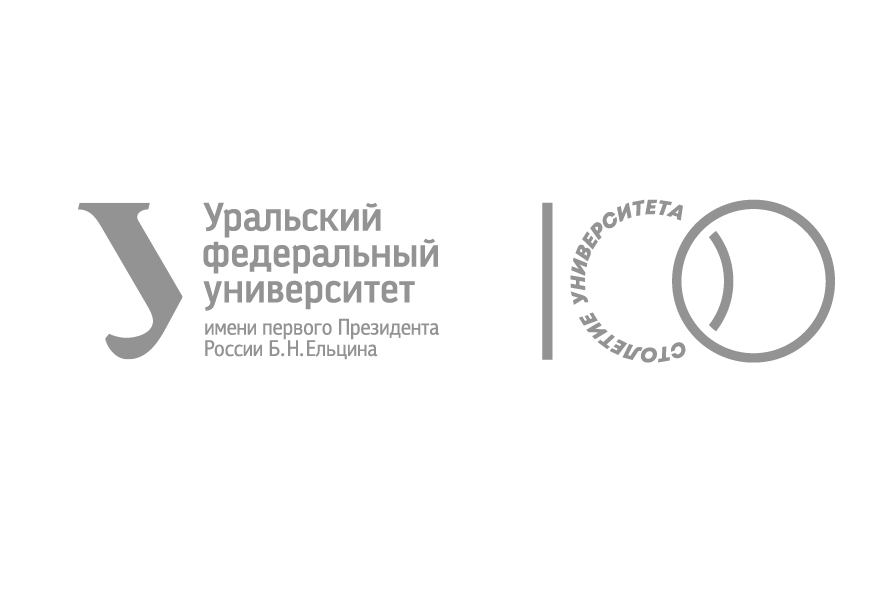 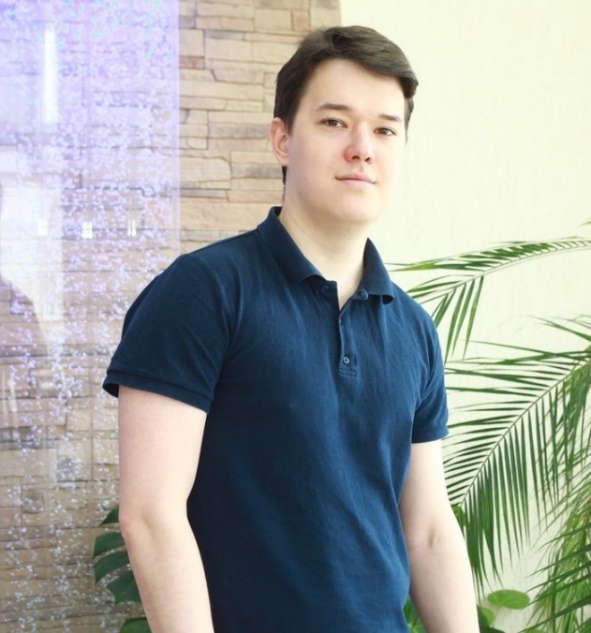 Завучи проекта ШУА: 

Ведерников Георгий Андреевич

магистр философии, ассистент ИППК
многолетний вожатый и воспитатель ШУА
организатор научно-практических конференций школьников, профориентационных занятий, игр и квестов
дополнительное образование по педагогике общего и среднего образования
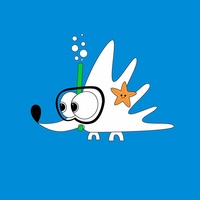 КОНТАКТНАЯ ИНФОРМАЦИЯ
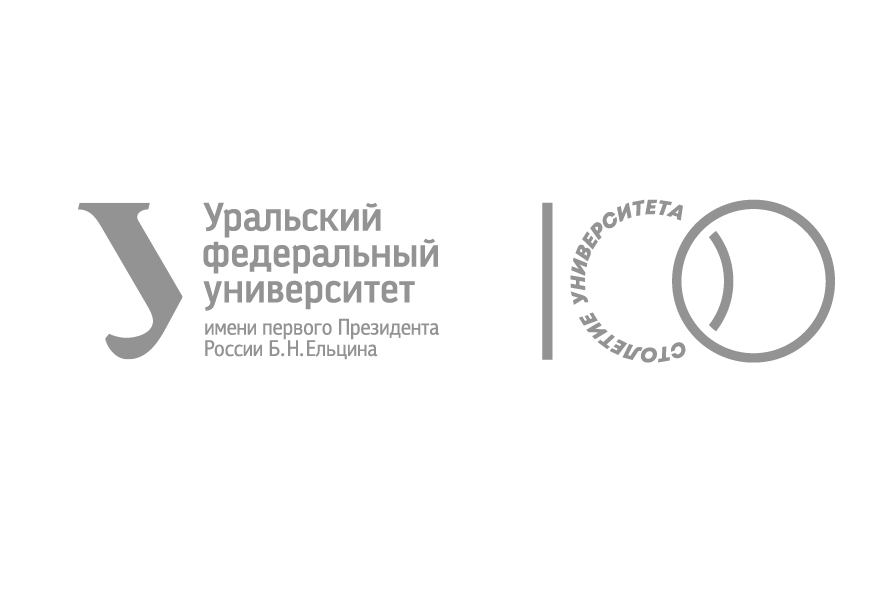 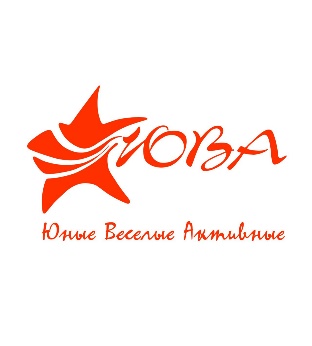 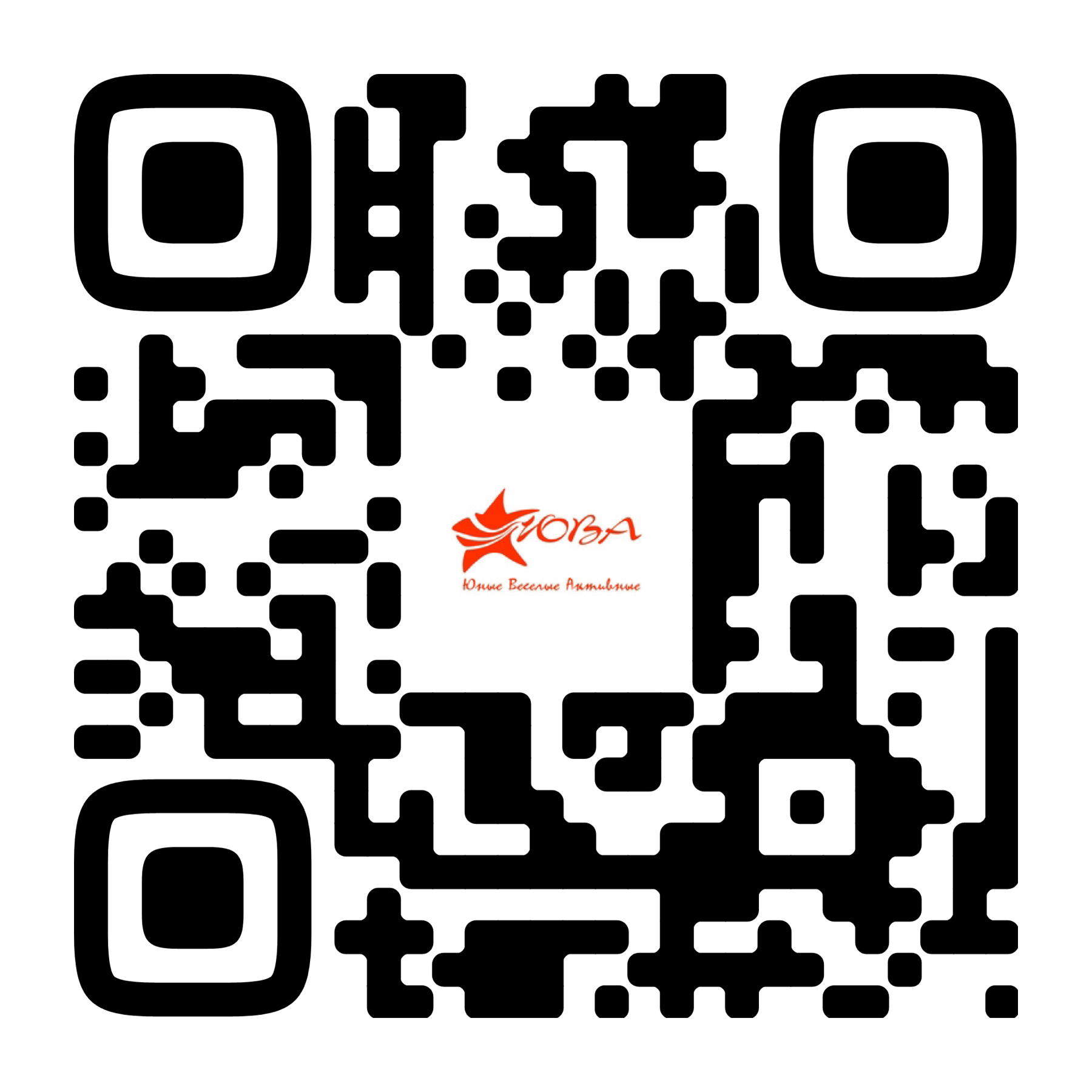 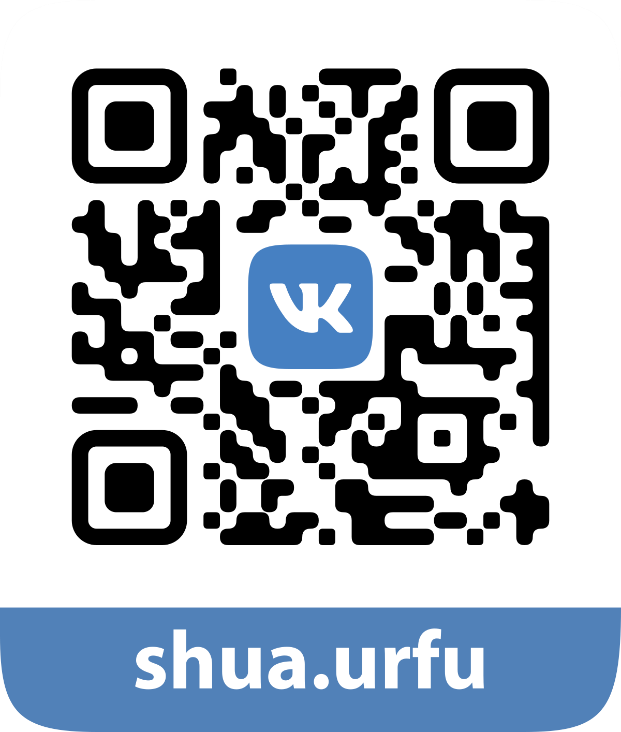 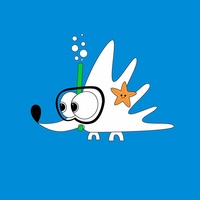